STAND ALONE CONTROL FOR TERMINALS
Olivier Lenglet
Airside/CCU Product Manager
Olivier LENGLET – the 3rd of February 2013
FORMER RANGE VS NEW ONE
Overview of the former range
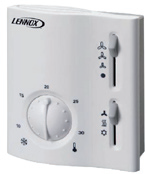 Electromechanicals Thermostat		        LXRAB10
					        LXRAB30

Electronics thermostat
		
		LXRCC10
		LXRCC20
		LXRCC30
					RDF300.02


Accessories
ARG71
			QAH11.1
							ARG86.3
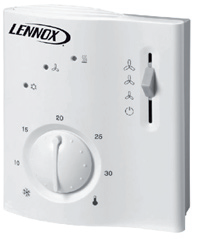 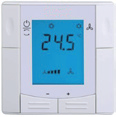 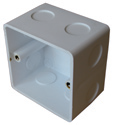 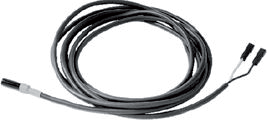 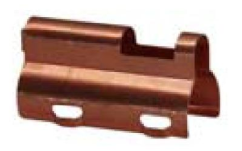 FORMER RANGE VS NEW ONE
analysis of change
Electromechanicals Thermostat		        


LXRAB10 – 2p – 3speeds - manual C/O		LXRAB30 – 4p – 3speeds - manual C/O

				




			


		LXRAB31 – 2p / 2p+EH / 4p  – 3speeds - manual C/O

New accessories linked to this thermostat

C/0 38505 – Change over thermostat
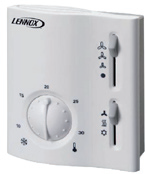 1 reference instead of 2 
and one more application
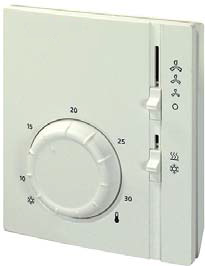 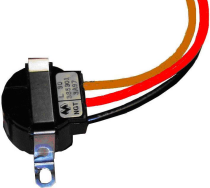 FORMER RANGE VS NEW ONE
analysis of change
Electronics thermostat


		LXRCC10 – 2p – 3speeds – automatic C/O	
	
			LXRCC20 – 4p – 3speeds - automatic C/O	
				LXRCC30 – 4p – 3speeds - automatic C/O


				



LXRCC20 – 2p/2p+EH/4p  – 3speeds - automatic C/O


Accessories linked to this thermostat


QAH11.1				ARG86.3
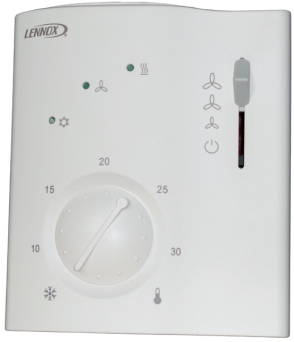 1 reference instead of 3 
same application
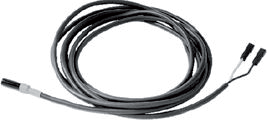 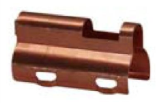 FORMER RANGE VS NEW ONE
analysis of change
Electronics thermostat


		RDF300.02NL + ARG71	
	
			




		
		         RDF600T

Why it is better?
for round CEE box, with min 60 mm diameter, min 40 mm depth
Timer function included

Accessories linked to this thermostat


QAH11.1				ARG86.3
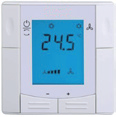 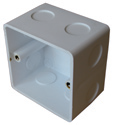 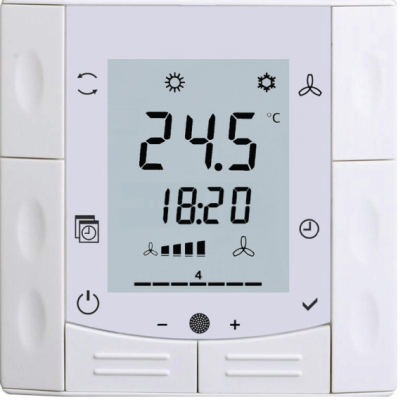 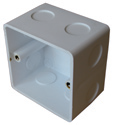 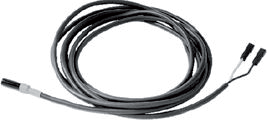 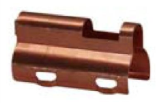 LXRAB31
General features
Large rotary setting knob for temperature setpoint
No power required since switching actions are performed by a gas diaphragm 
Internal limiter for setpoint limitation

Manual selection of 3 fan speeds
Manual change-over
3 x Output for 3-speed (6A)
2 x Output valve (230V on/off) or electrical heater

A jumper allow to select 	- Selected fan speed as continuous operation	- Fan is switched at the same time as the valve

Applications
	2p / 2p + Electrical Heater / 4p
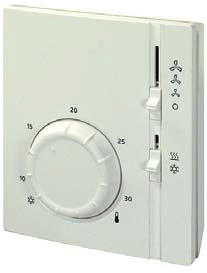 LXRAB31
Fan speed
There are two choices of jumper positions availableon printed circuit board:


SR1	Selected fan speed as continuous operation
SR2	Fan is switched at the same time as the 		valve, depending on the switch position.







The setpoint setting range can be mechanically limited by means of setpoint limiter
under the cover.
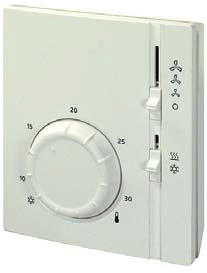 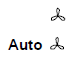 LXRAB31
Connection diagram 	L 	Switching voltage AC 250 V
	N 	Neutral
	Q1 	Control output "Fan speed I", AC 250 V (6A)
	Q2 	Control output "Fan speed II", AC 250 V
	Q3	Control output "Fan speed III", AC 250 V
	Y1 	Control output "Valve actuator heating" or Electrical heater, AC 250 V (6A)
	Y2 	Control output "Valve actuator cooling", AC 250 V
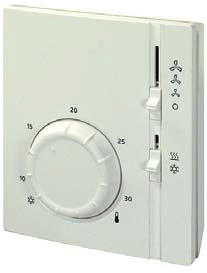 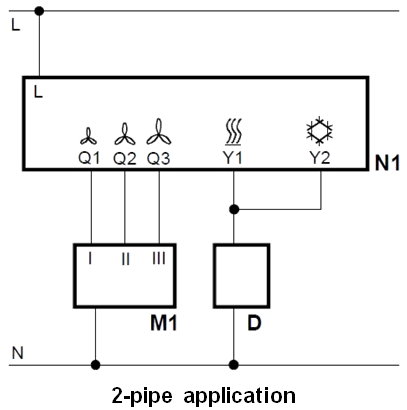 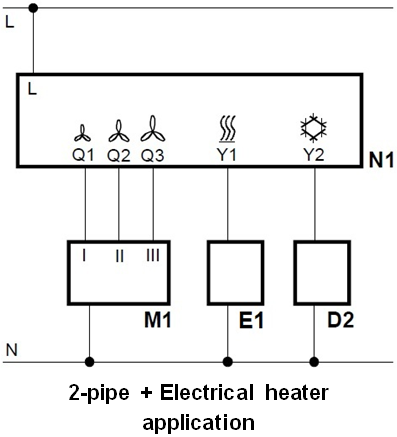 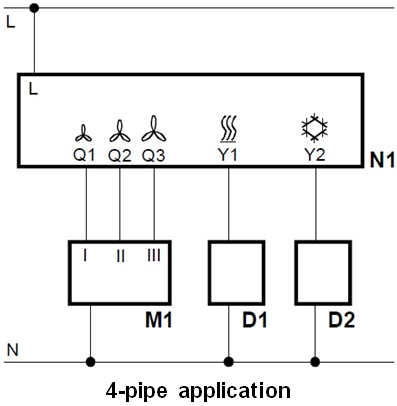 LXRAB31
Connection diagram variant 	L 	Switching voltage AC 250 V
	N 	Neutral
	Q1 	Control output "Fan speed I", AC 250 V (6A)
	Q2 	Control output "Fan speed II", AC 250 V
	Q3	Control output "Fan speed III", AC 250 V
	Y1 	Control output "Valve actuator heating" or Electrical heater, AC 250 V (6A)
	Y2 	Control output "Valve actuator cooling", AC 250 V
	



				
				
				In 2p application we can use the thermostat to 					ensure the suitability of the request and the water 					temperature




						   C/O-38505
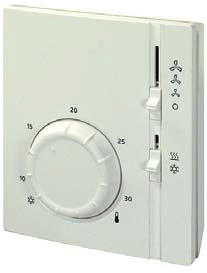 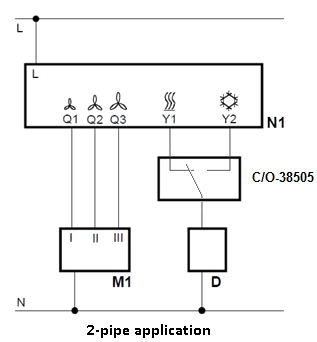 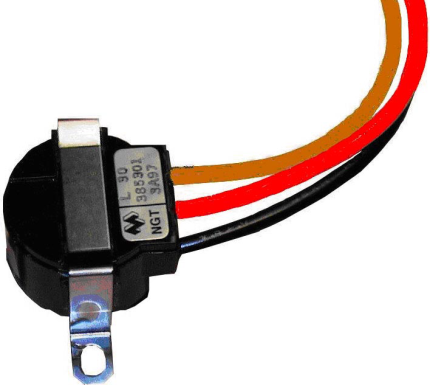 LXRCC20
General features
Outputs for on / off valve actuator and electrical heater
Output for three-speed fan
Control depending on the room/return air temperature
Automatic heating / cooling changeover
Operating modes: normal, energy saving and frost protection mode or OFF
Operating mode changeover input for remote control
Selectable control parameters
Operating voltage AC 230 V

Applications
	2p / 2p + Electrical Heater / 4p
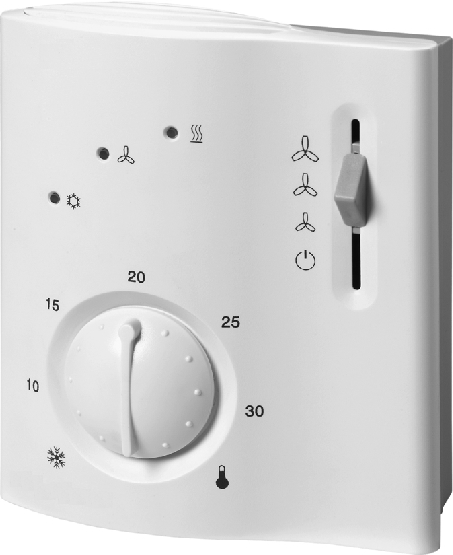 LXRCC20
Automatic changeover
changeover sensor (QAH11 + ARG86.3)

When the water temperature lies above 28 °C, the controller switches to heating mode, below 16 °C it switches to cooling mode.







Energy saving mode
the setpoint of heating is 16°C and the setpoint of cooling 28 °C, independent of the position of the setpoint knob. This operating mode will be activated when input D1 for operating mode changeover is active and DIP switch no.2 is set to ON.
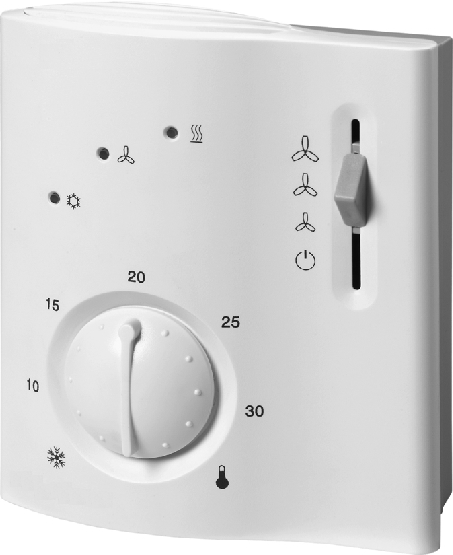 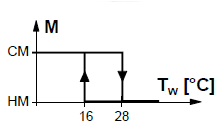 LXRCC20
Set of DIP switches 

1 Fan control			ON  : Fan control is temperature dependent in all operating modes
			OFF : Fan control in normal operation is temperature-independent 

2 Operating mode changeover	ON  : Changeover between normal operation and energy saving mode
via an external switch		OFF : Changeover between normal operation and standby

3 Operating action of switch	ON : Changeover activated when contact of switch is closed (N.O.)
for external operating		OFF : Changeover activated when contact of switch is open (N.O.)
mode changeover

4 Standby 			ON : Frost protection function not enabled
			OFF : Frost protection function enabled

5 Switching differential 		ON : 1 K in heating mode 1) 0.5 K in cooing mode
			OFF : 4 K in heating mode 2 K in cooling mode

6 Dead zone in normal operation	ON : 2 K
			OFF : 5 K

7 Setpoint differential 		ON : 2 K 
			OFF : 4 K

8 Electrical heater 		ON : Active in cooling mode
			OFF : Inactive in cooling mode

Factory setting
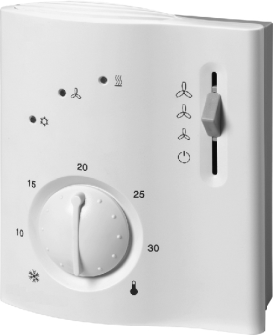 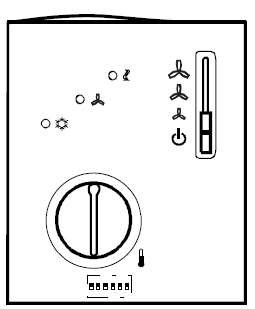 LXRCC20
Connection diagram 	B1	Return air temperature sensor (QAH11)
	B2 	Changeover sensor (QAH11 temperature sensor + ARG863.3)	
	S1 	External operating mode changeover switch
	Y	Zone valve or thermal valve for heating or cooling 
	Y1 	Zone valve or thermal valve for cooling
	Y2 	Zone valve or thermal valve for heating
	E1	Electrical heater (1250VA max)
	L 	Switching voltage AC 250 V
	M1 	3-speed fan
	N 	Neutral
	N1 	Room thermostat
	Q1 	Control output "Fan speed I", AC 230 V (max 600VA)
	Q2 	Control output "Fan speed II", AC 230 V (max 600VA)
	Q3	Control output "Fan speed III", AC 230 V (max 600VA)
	Y11 	Control output "Valve actuator cooling", AC 230 V (max 300VA)
	Y21 	Control output "Valve actuator heating" or Electrical heater, AC 230 V (max 1250VA)
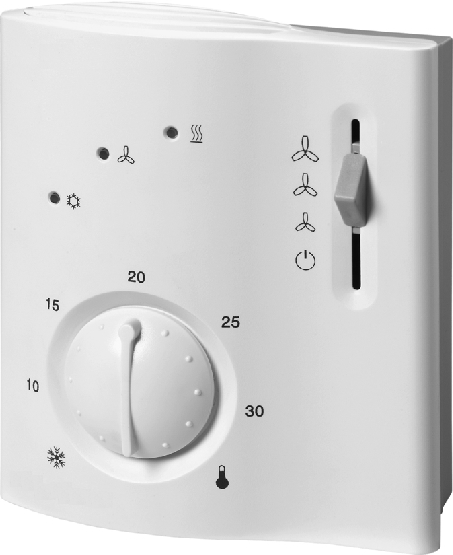 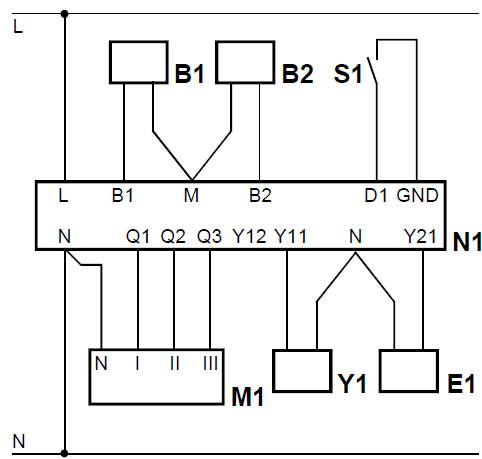 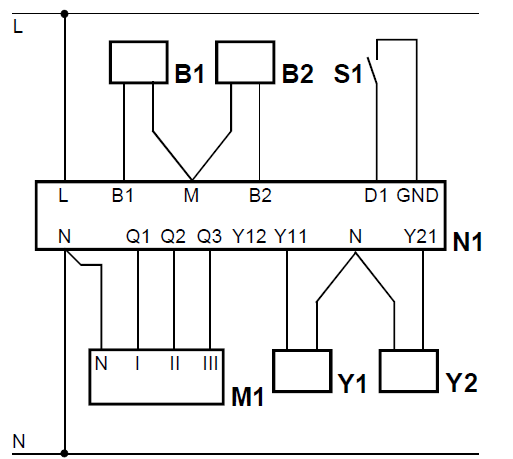 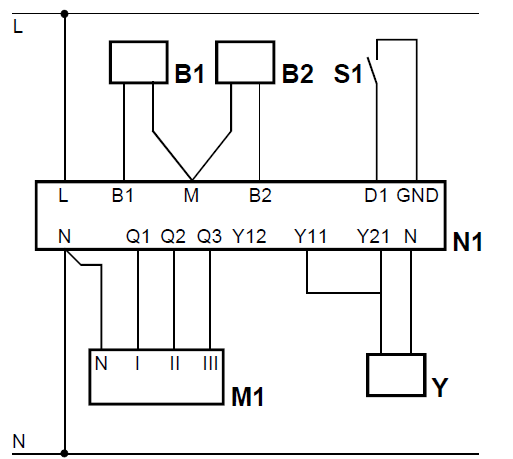 2-pipe + Electrical heaterapplication
2-pipe application
4-pipe application
RDF 600T  (not suitable for EC motor)
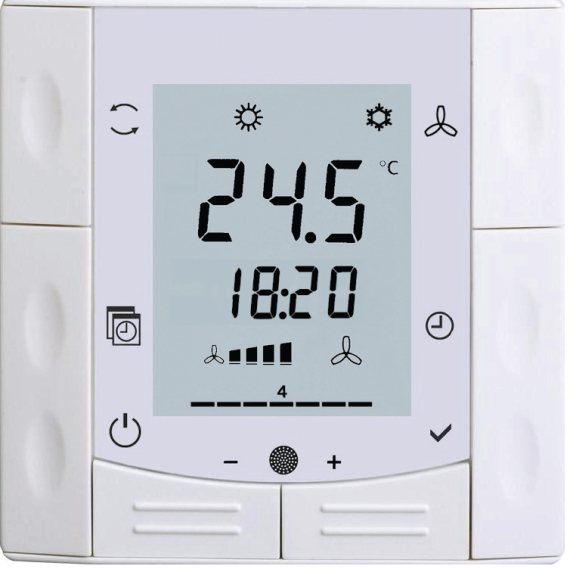 General features

AC 230V operating voltage
Output for 3-speed
2 multifunctional inputs for keycard contact, external sensor, etc.
Operating modes: Comfort, Economy and Protection
Automatic or manual fan speed control
Automatic or manual heating/cooling changeover
Adjustable commissioning and control parameters
Minimum and maximum setpoint limitation
Backlit LCD
Auto Timer mode with 8 programmable timers 
Type of mounting / suitable conduit boxesfor round CEE box, with min 60 mm diameter, min 40 mm depth
RDF 600T  (not suitable for EC motor)
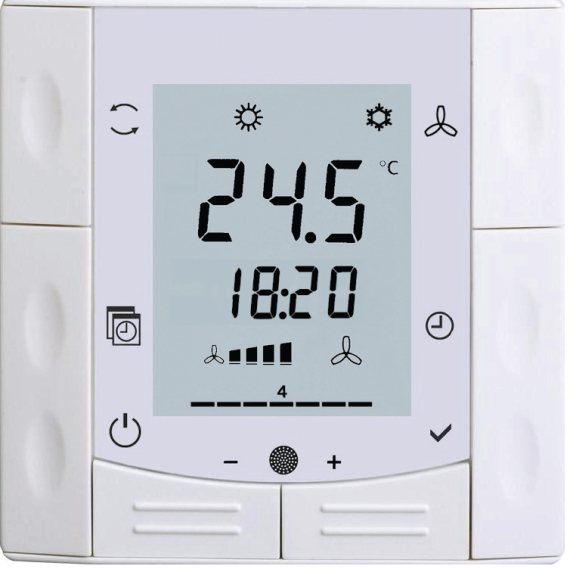 Application
2-pipe fan coil units
2-pipe fan coil units with electric heater
4-pipe fan coil units


Control
3-speed fan
One or 2 on/off valve actuators
One on/off valve actuator and one 1-stage electric heater
One 3-position valve actuator

Automatic heating/cooling changeover
Manual heating/cooling changeover
Heating and cooling mode (e.g. 4-pipe system)
RDF 600T  (not suitable for EC motor)
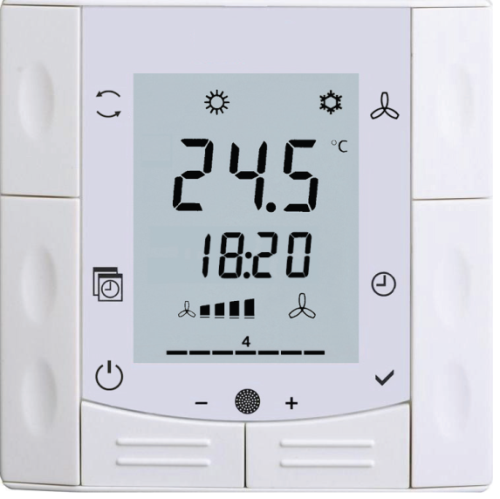 Functions
built-in temperature sensor or external room/return air
Automatic or manual changeover 
Select operating mode via the operating mode button on the thermostat
3-speed fan control (automatic or manual)
Minimum and maximum setpoint limitation
Button lock (automatic and manual)
2 multifunctional inputs, freely selectable(Operating mode switchover contact (key card), Dewpoint sensor, Electric heater enable, Alarm input)
Advanced fan control function, i.e. fan kick, fan start, selectable fan operation(enable, disable or depending on heating or cooling mode)
Purge function together with 2-port valve in a 2-pipe changeover system
Reminder to clean filters
Display current room temperature or setpoint in °C and/or °F
7-day time program: 8 programmable timers to switch over between Comfort and Economy mode
RDF 600T  (not suitable for EC motor)
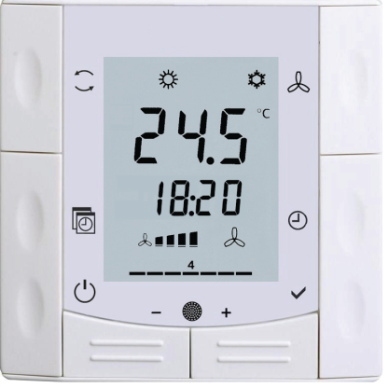 Connection diagram
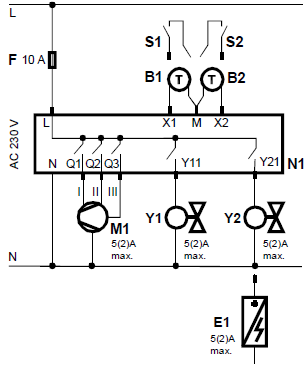 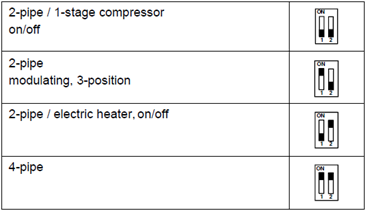 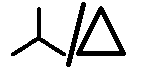 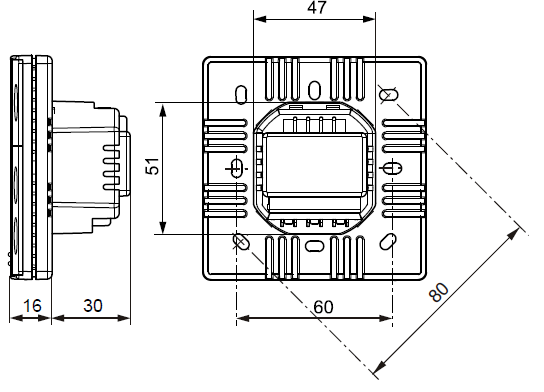